Informacija u tekstualnom vidu
Microsoft Word
Microsoft Word je korisnički (aplikativni) program - tekst procesor, za unos, promjenu, uređenje, skladištenje (čuvanje,arhiviranje) i štampanje dokumenta. Word je sastavni dio programskog paketa Microsoft Office.
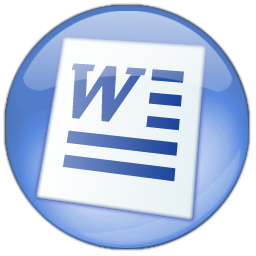 Osnovni pojmovi
Strana (Page) kreira se u radnom dijelu ekrana unosom karaktera.
Format strane može biti:
 standardnog oblika kao (B5, A4, A3)
 nestandardnog oblika koji definiše sam korisnk (Custom Size).

Strana može biti orjentisana:
uspravno (Portrait) 
horizontalno (Landscape). 

Margina (Margins)- prostor između ruba teksta i ivice papira. 
Postoje 4 margine: gornja (top), donja (bottom), lijeva (left) i desna (right).
Osnovni pojmovi
Paragraf (Paragraph) – osnovni dio teksta.

Font (Font) - skup znakova sa istim vizuelnim karakteristikama.
To mogu biti slova, brojevi, znaci interpunkcije i specijalni znaci.
Postoji više različitih tipova fonta (Font Style): 

obična (Regular), 
iskošena (Italic), 
podebljana (Bold), 
podvučena (Underline).
Osnovni pojmovi
Veličina fonta (Font Size), izražava se u tačkama (Points). Jedna tačka iznosi 1/72 dela inča (1 inč=2.54 cm). Za tekst na A4  formatu obično koristimo veličinu slova 12 ili 14, dok za naslove koristimo nešto veća slova.
Pokretanje Word-a
Klikom na dugme Start       , otvara se meni, sa kog biramo 
opciju All Programs (Svi programi) , a zatim iz paketa Microsoft
Office, biramo aplikaciju Microsoft Word.
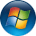 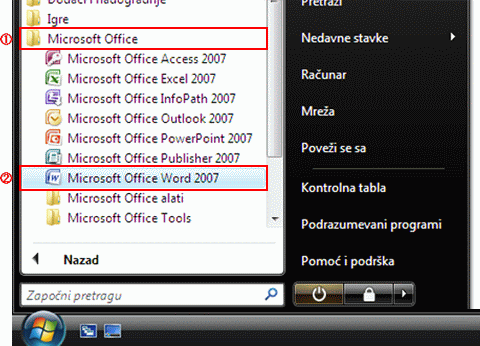 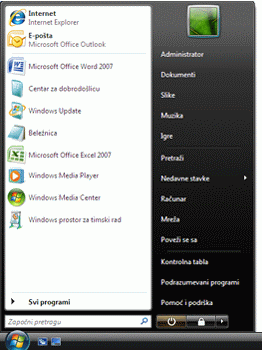 Pokretanje Word-a
Pošto smo pokrenuli Word dobijamo sledeći prozor:
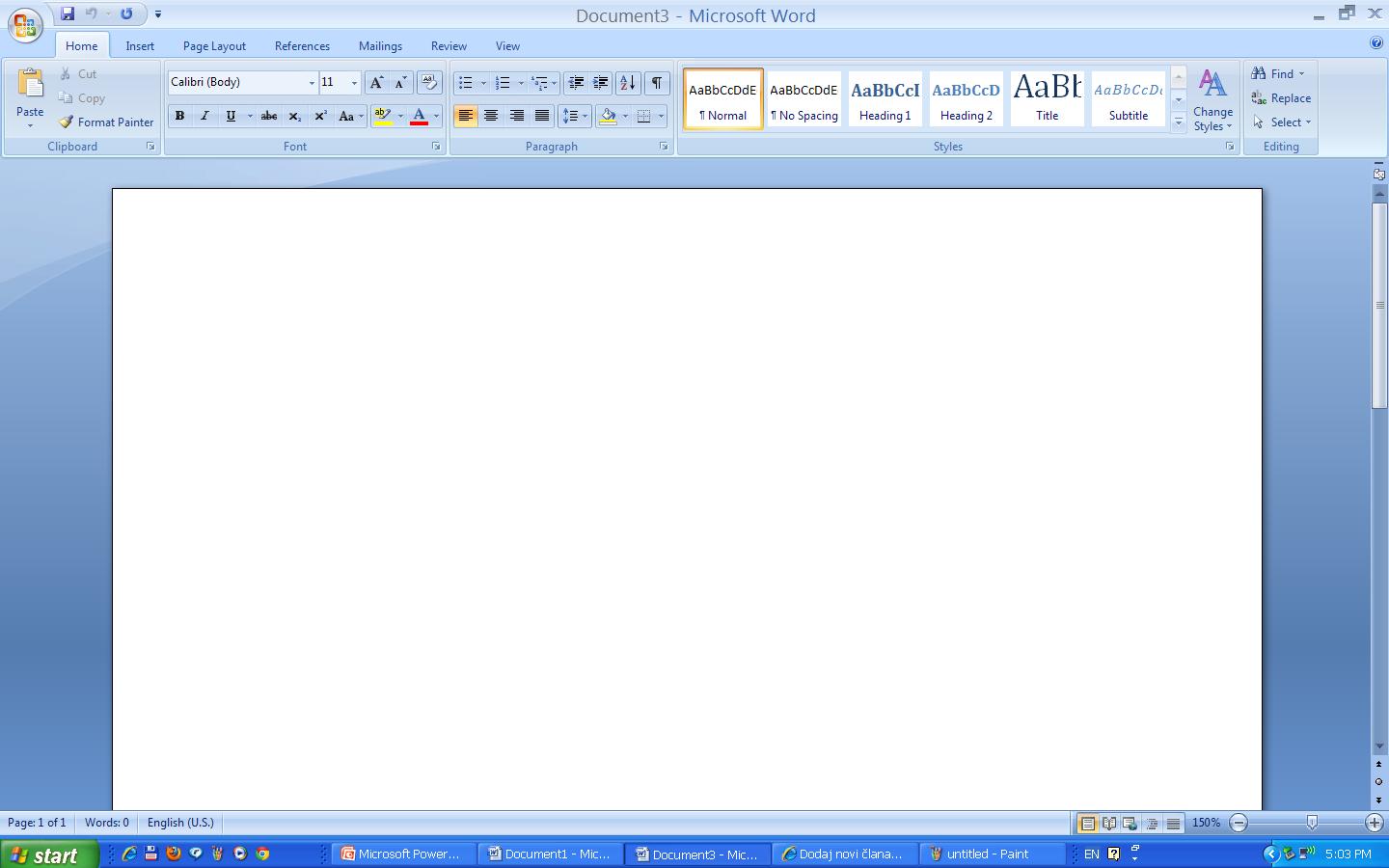 Pokretanje Word-a
Naslovna linija
Prikazuje naslov dokumenta. Svaki prozor ima naslovnu liniju i 
kontrolni meni, dugmad za minimiziranje, maksimiziranje i 
zatvaranje prozora.


Linija sa menijima
Sadrži niz menija od kojih svaki otvara padajući meni za biranje
mnogih Wordovih komandi.Padajući meni, je meni u kome su
 grupisani različiti alati koji nam omogućavaju da radimo sa 
dokumentom.
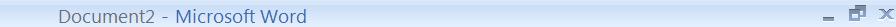 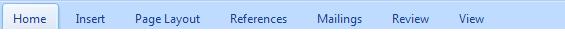 Pokretanje Word-a
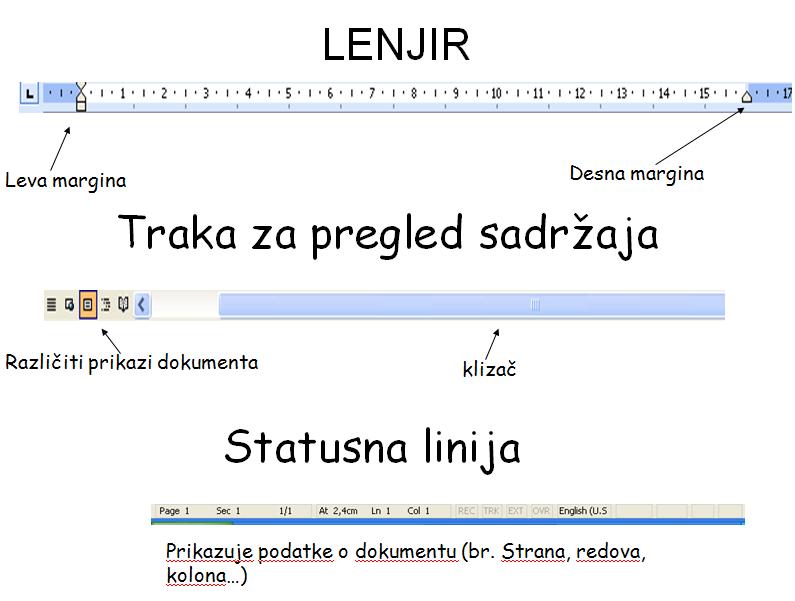 Standardna paleta 
Predstavlja one alate koje najčešće koristimo.
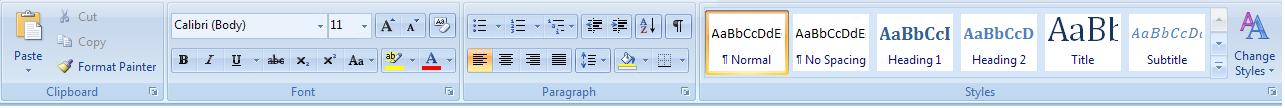 Zadavanje komandi u Word-u
Komande u Word-u možemo zadati na više načina:

klikom na odgovarajuću alatku u kartici sa alatkama
klikom na odgovarajuću traku u pomoćnoj traci s alatkama
klikom na naredbu u pomoćnom meniju.
zadavanje naredbe prečicom.